Historical and Comparative DataTuition and Fee Advisory Board (TFAB)
JP Monroe
Director, Institutional Research
Friday, October 11, 2024
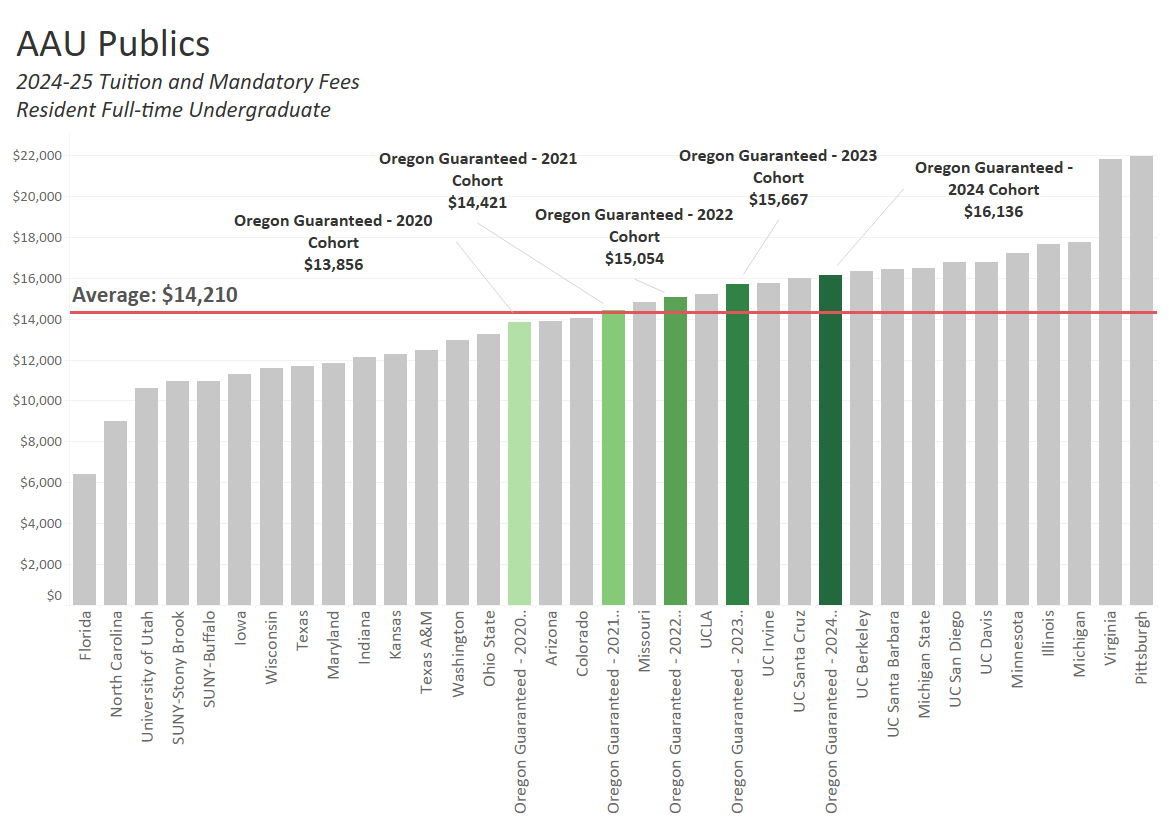 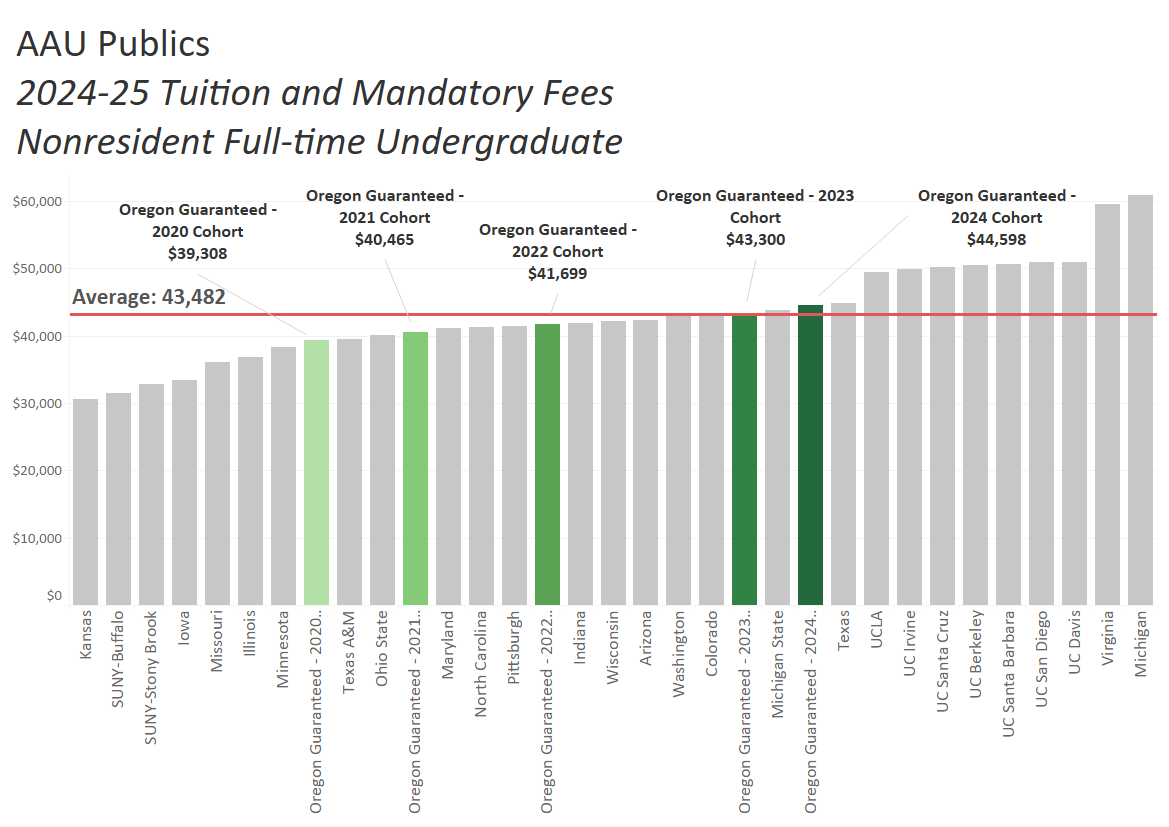 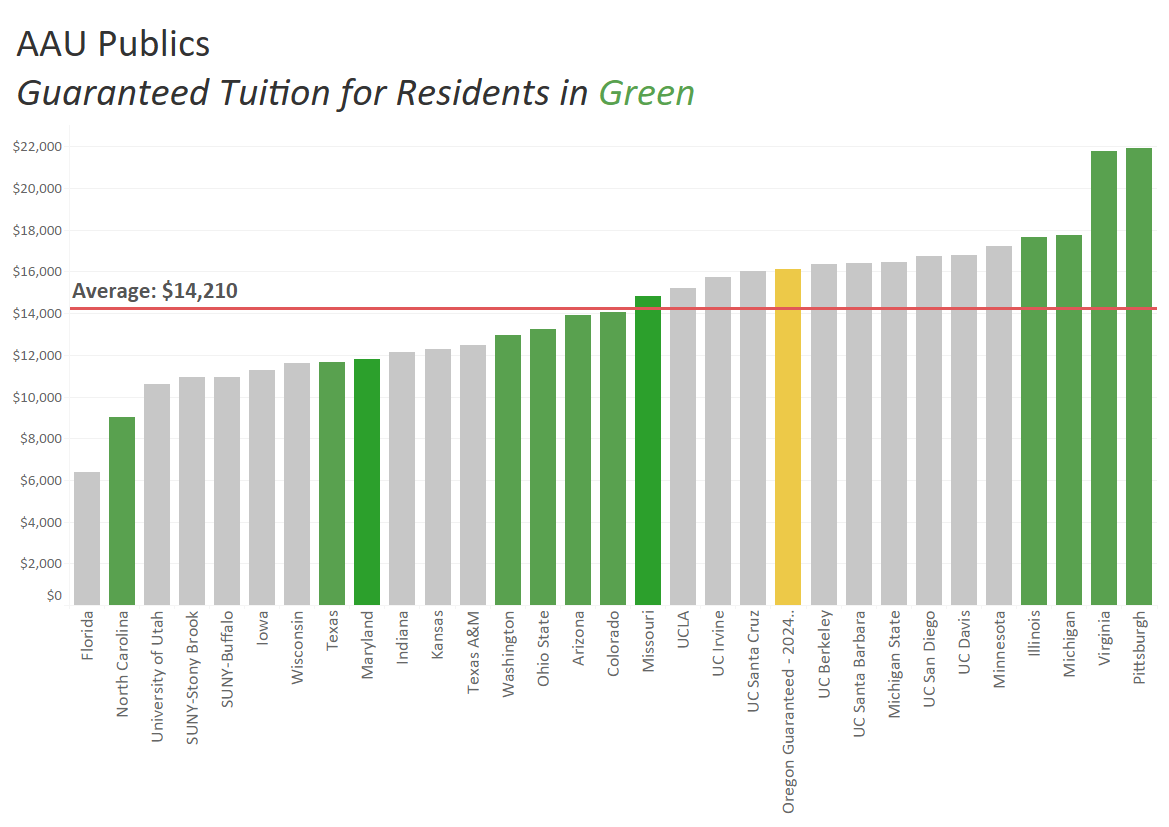 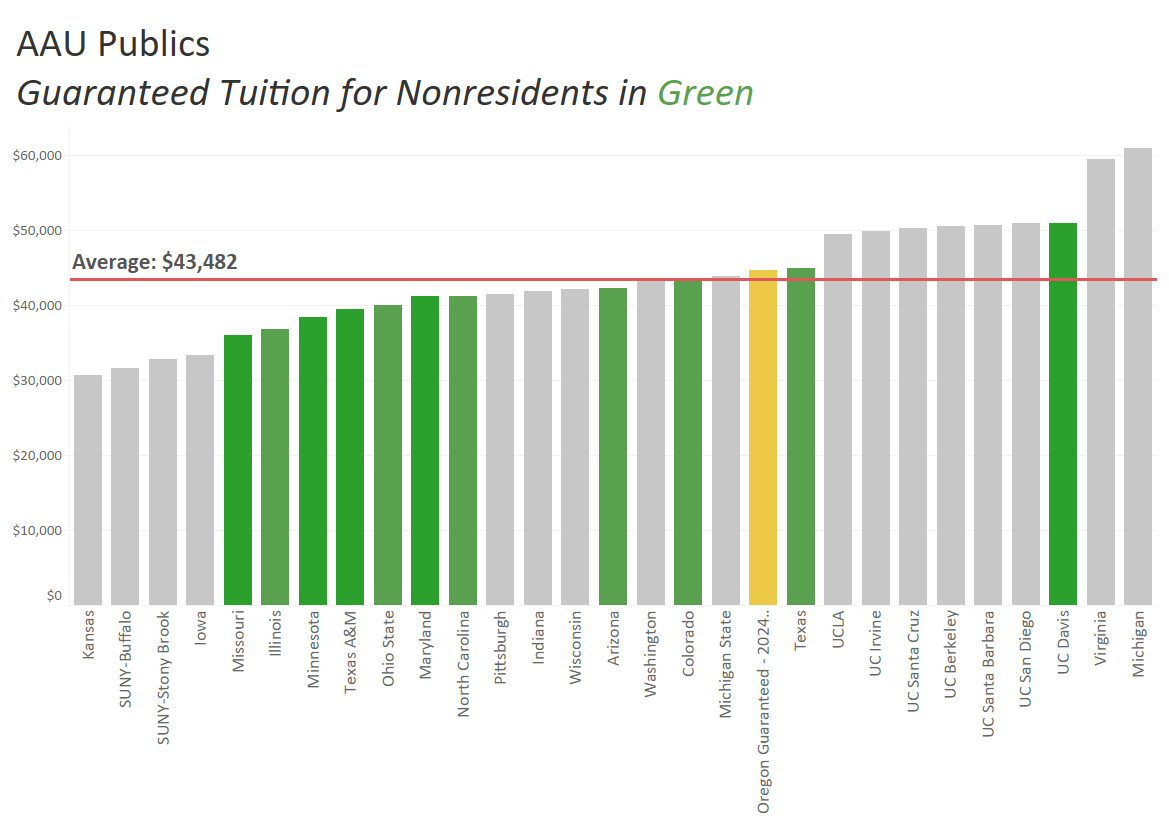 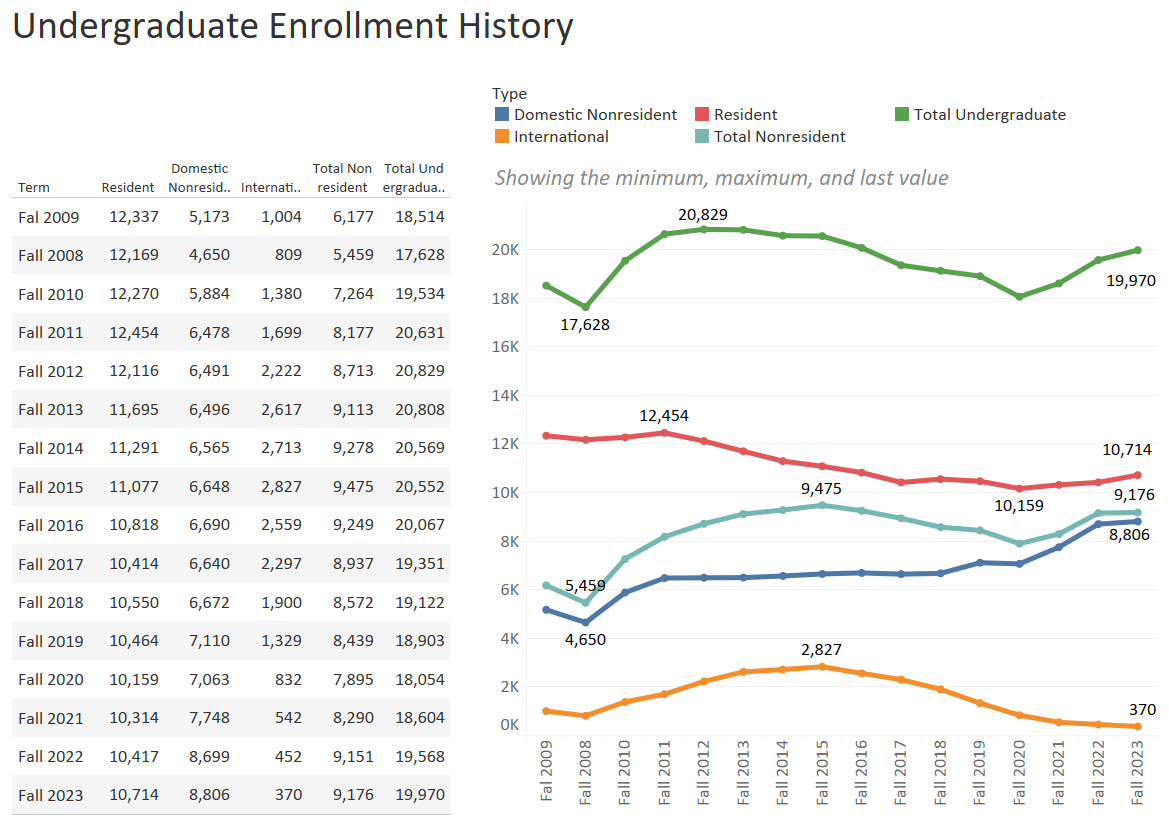 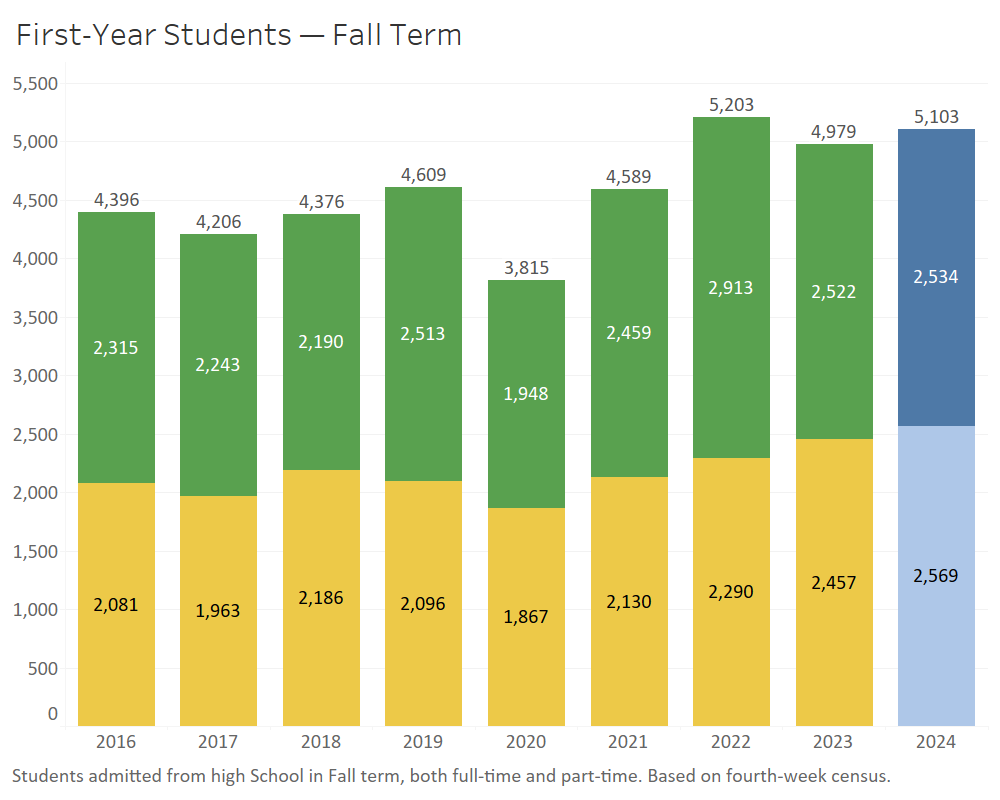 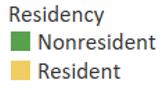 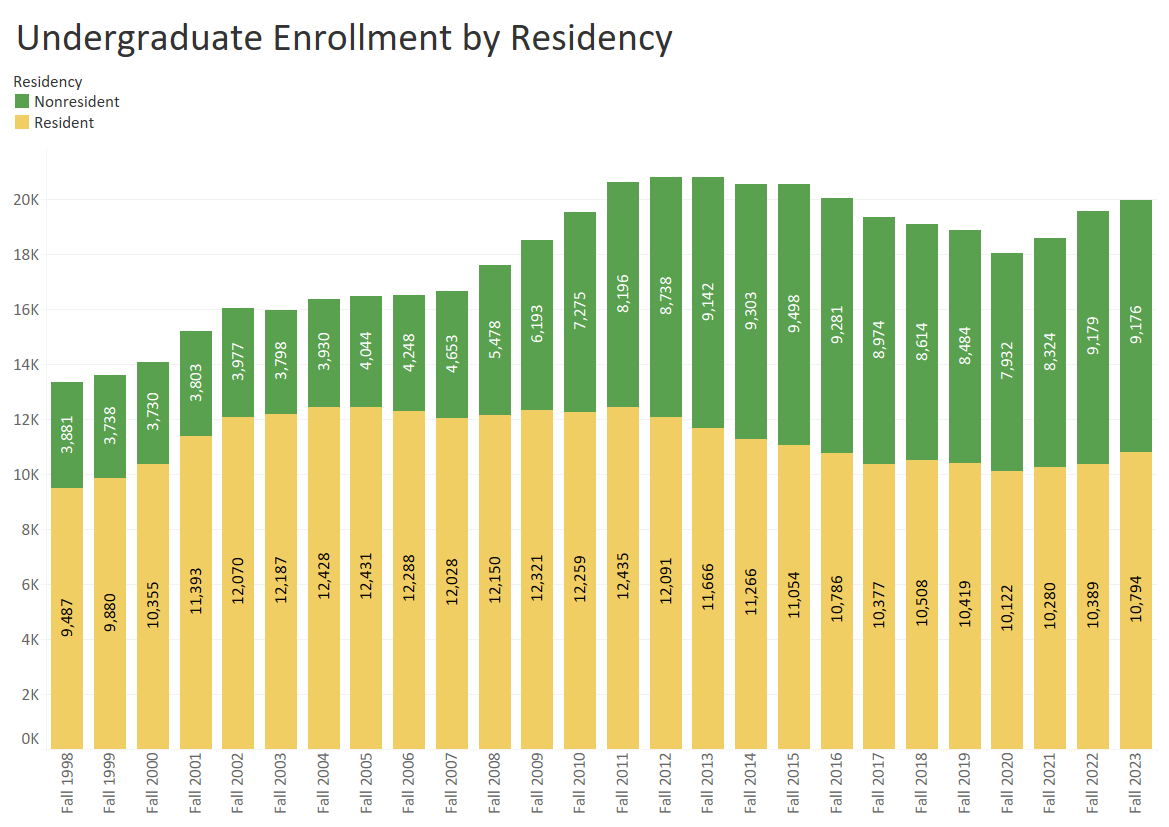 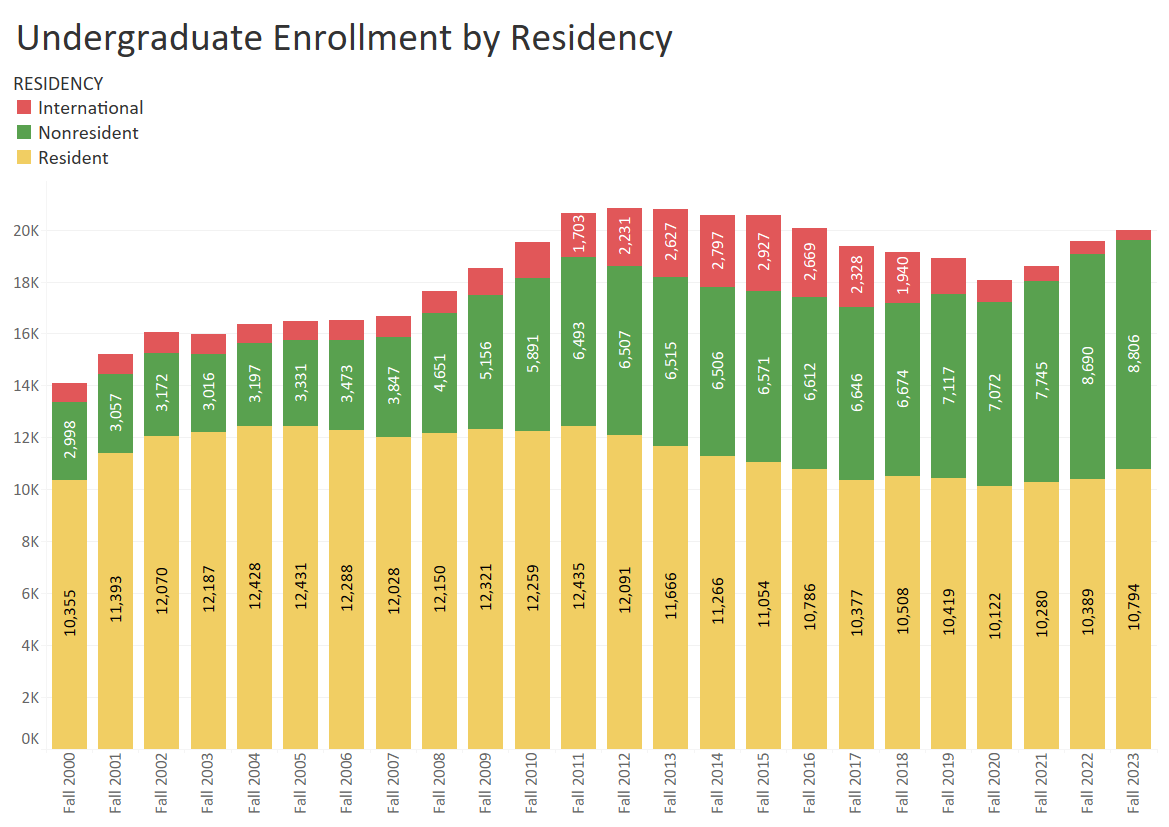 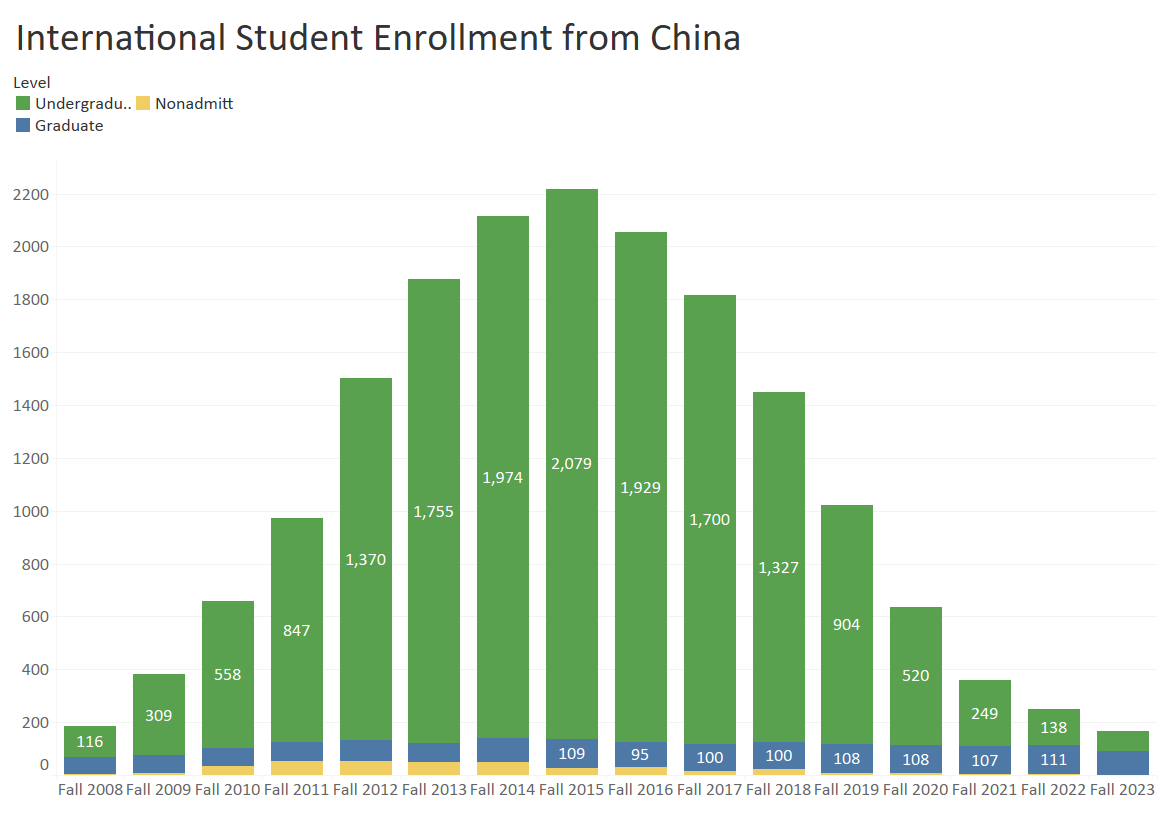 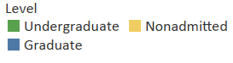 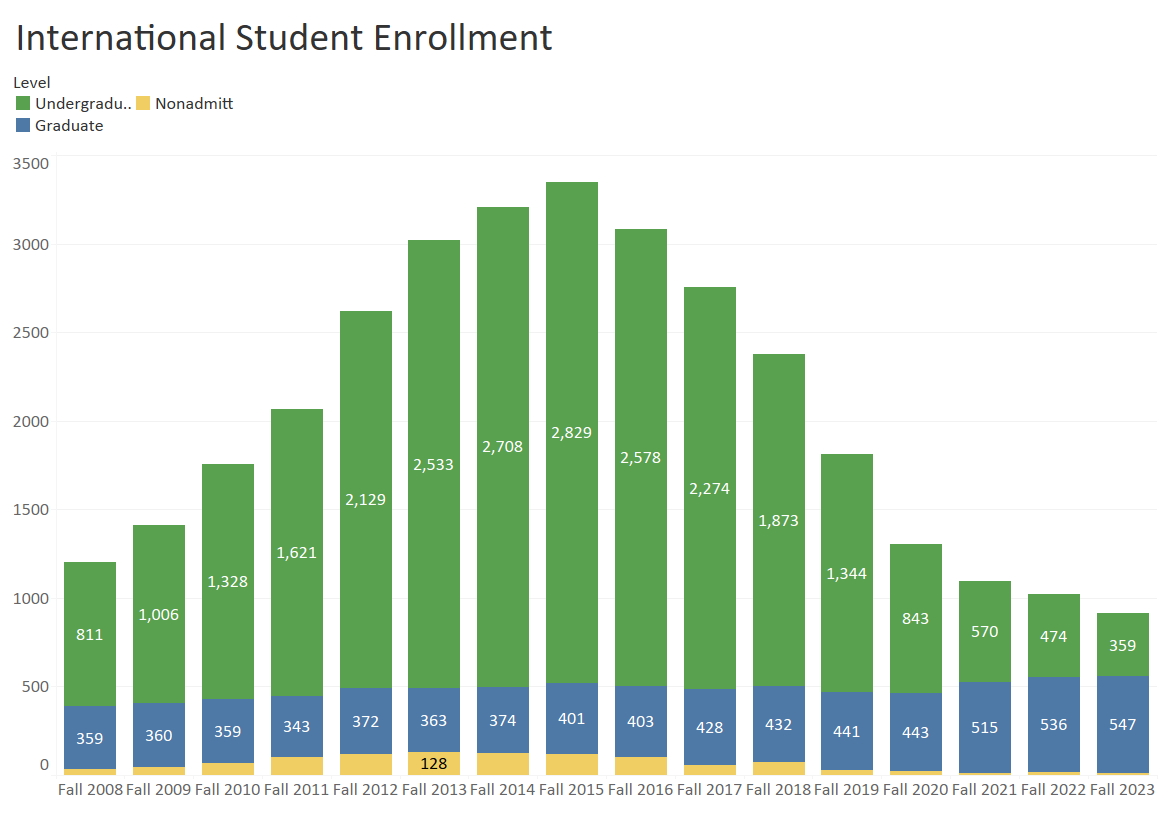 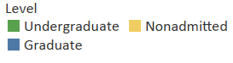